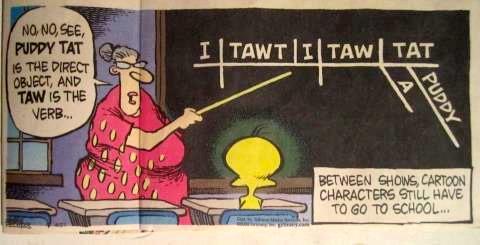 Complex Sentences
Dependent Clauses, Subordinating Conjunctions, and Commas
What we already know...
Simple Sentences:
Contain at least one (1) subject and (1) predicate.
Are independent clauses; they are complete thoughts.
Can be arranged in 4 patterns: SV/SVV/SSV/SSVV
What we already know...
Compound Sentences
Contain two (2) independent clauses 
Independent clauses are held together by:
Coordinating Conjunctions (FANBOYS)
Conjunctive Adverbs (Show Relationships)
What we already know...
Compound Sentences
Coordinating Conjunction (c) = comma 
Conjunctive Adverb (ca) = semicolon AND comma
Can be made into 3 patterns: 
I ; I
I , c I
I ; ca, I
Contain an independent clause and a dependent clause

Can contain a comma
COMPLEX SENTENCES
A complex sentence contains one independent clause and one or more dependent clauses.
COMPLEX SENTENCES
EXAMPLE:
When I get back to school, I’m actually going to appreciate it.

DEPENDENT CLAUSE = RED
INDEPENDENT CLAUSE = BLUE
COMPLEX SENTENCES
EXAMPLE:
I’M ACTUALLY GOING TO APPRECIATE SCHOOL WHEN I GET BACK TO IT.

DEPENDENT CLAUSE = RED
INDEPENDENT CLAUSE = BLUE
COMPLEX SENTENCES
I = Independent Clause
D = Dependent Clause
D, I
Even though it is still winter, I want to play outside.
ID
I want to play outside even though it is still winter.
COMPLEX SENTENCES
SUBORDINATING CONJUNCTION

Is another form of glue
Connects the dependent and independent clause so the dependent clause makes sense.
Shows relationships between two clauses that are not equally important.
When you make something subordinate, you are saying that it has less importance.
TERMS TO KNOW...
SUBORDINATING CONJUNCTIONS
Is a complete thought.

Can stand alone.

 Is a simple sentence.
INDEPENDENT CLAUSE
Is an complete thought.

Cannot stand alone.
DEPENDENT CLAUSE
When a dependent clause introduced by a subordinating conjunction comes first in a sentence, use a comma.
If a dependent clause introduced by a subordinating conjunction comes after an independent clause in a sentence, do not use a comma.
PUNCTUATION RULES
I = Independent Clause
D = Dependent Clause
D, I
Even though it is still winter, I want to play outside.
ID
I want to play outside even though it is still winter.
COMPLEX SENTENCES
Let’s practice! In your notebook:
1.Write two (2) simple sentences in the SV pattern.

2.Take those two (2) simple sentences, and combine them to create one (1) compound sentence.

3.Now, look at all of the sentences you have written. Write two (2) complex sentences; one for each pattern (D,I and ID).
LET’S PRACTICE...